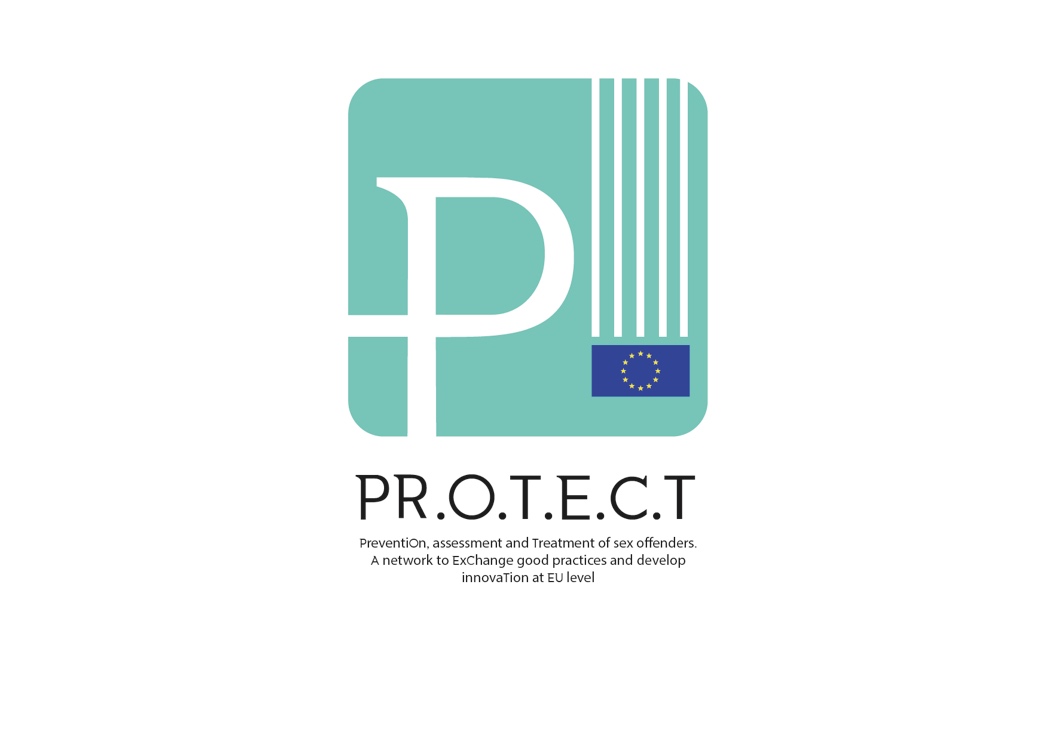 EVENTO FINALEPR.O.T.E.C.T.PreventiOn, assessment and treatment of sex offenders. A network to exchange good bractices and develop innovation at eu level
ROMA, 23 GIUGNO 2021
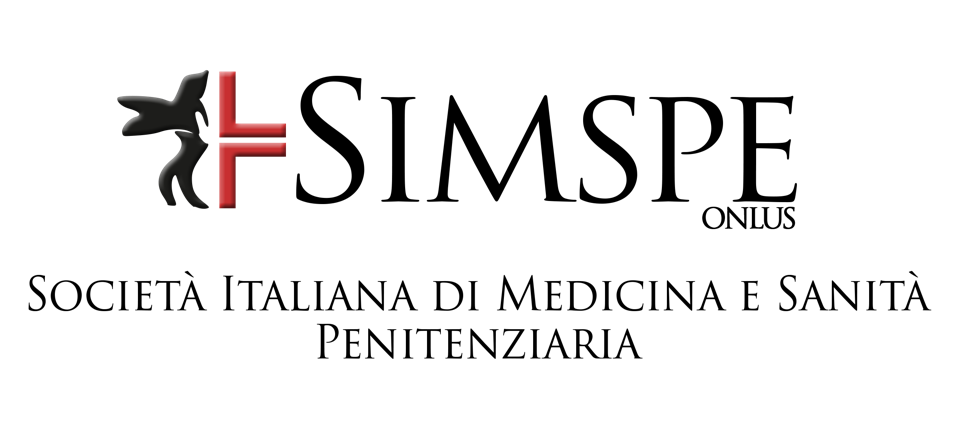 Dott.ssa Chiara Frontini
Senior EU Project Manager
Pr.o.t.e.c.t. in a nutshell
5 Partners:
SIMSPe ONLUS (Coordinator) – IT
Ministry of Justice – Department of Penitentiary Administration – IT
La Sapienza University – IT
UMINHO – PT
ZDRAVI GRAD NGO – HR
24 Months (1st December 2018 – 30th November 2020), extended to 33 months until 31th August 2021 due to the Covid 19 pandemic
5 Work Programmes
2 International seminars
At least 6 prisons to involve
1 experimental protocol to develop
100 sex offenders to reach
2*20 hours of training courses to deliver
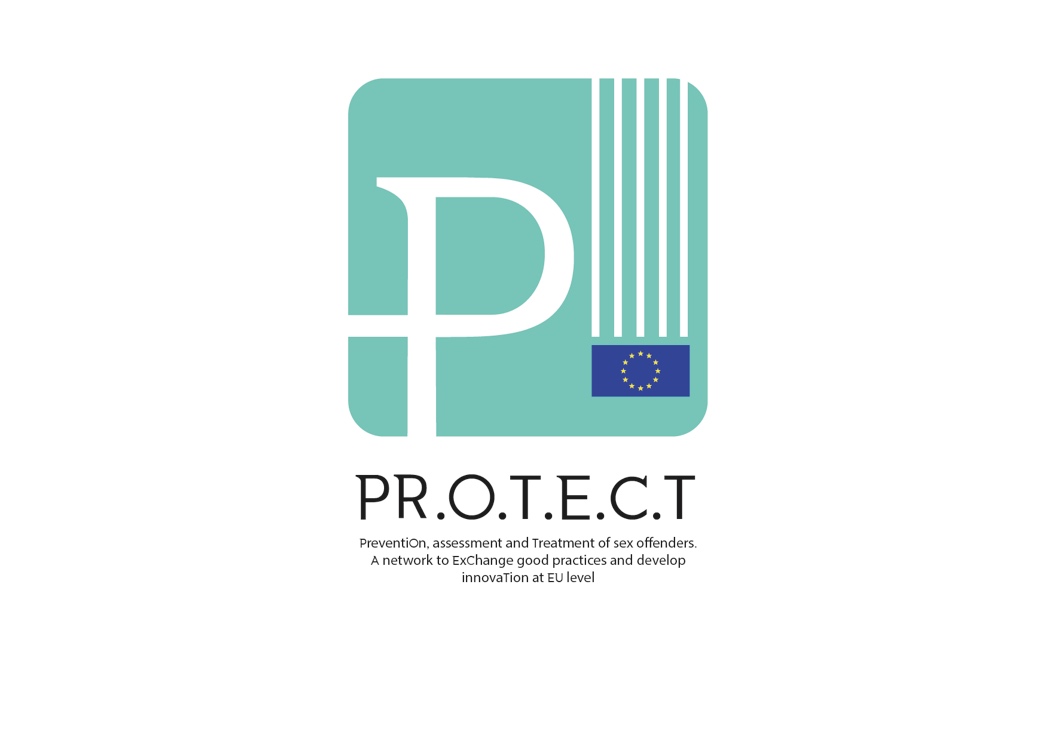 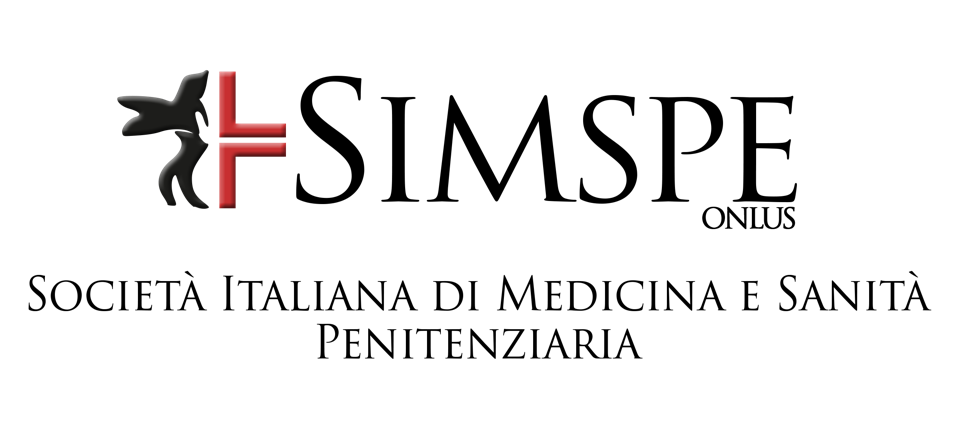 Pr.o.t.e.c.t. goals/1
Preventing reoffending through the development of an experimental international protocol, born from the cooperation and integration of international approaches among partners;
Introducing a structured and more efficient risk assessment procedure in Italian, Croatian and Portuguese penitentiaries, that will allow to mitigate the potential risk to public safety, and will help find individualized strategies designed to manage/rehabilitate sexual offenders;
Creating two 20-hours training courses (for penitentiary professionals) to carry on in the selected prisons and spread online, with the aim of reducing stigma and prejudice towards the sex offenders, increasing awareness and consciousness, spread the use of the protocol;
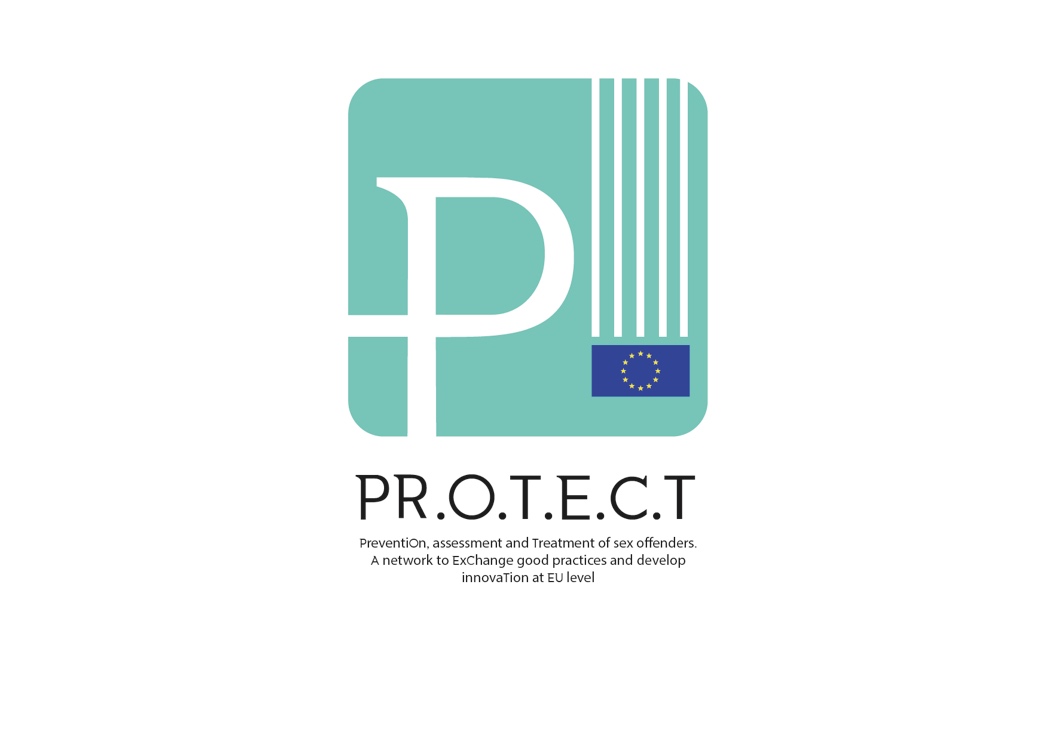 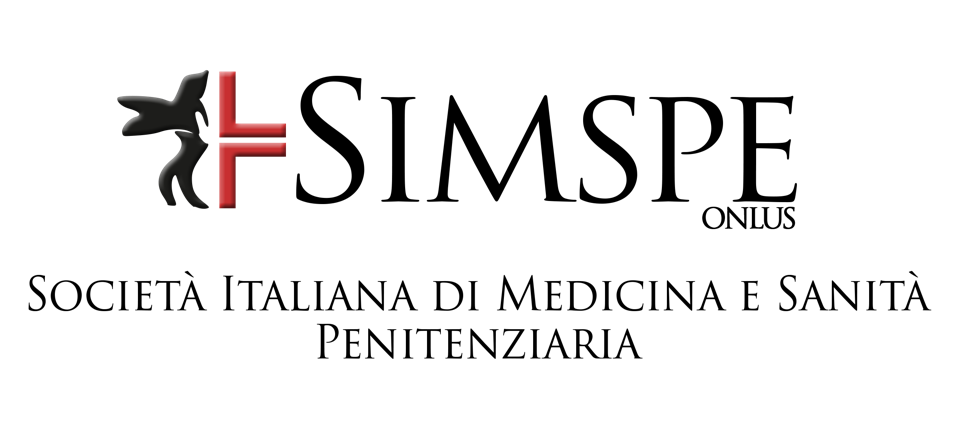 Pr.o.t.e.c.t. goals/2
To build an international network to exchange and transfer knowledge and good practices in order to improve sex offenders' sexual offenses (SO) prevention, and creating innovative tools to face this target more efficiently;
To improve European co-operation by raising awareness of SO management and rehabilitation;
To define a training course for categories working with SO outside and inside prisons (prisons, social workers, psychologists, etc.). and a training course for other prisoners who are in contact with SO, based on the results emerging from research in studies and treatment applied in prison for sex offenders;
To help penitentiary operators to determine best treatment and management strategies for sex offenders;
To allow policy makers to implement European best practices for assessment and treatment of SO.
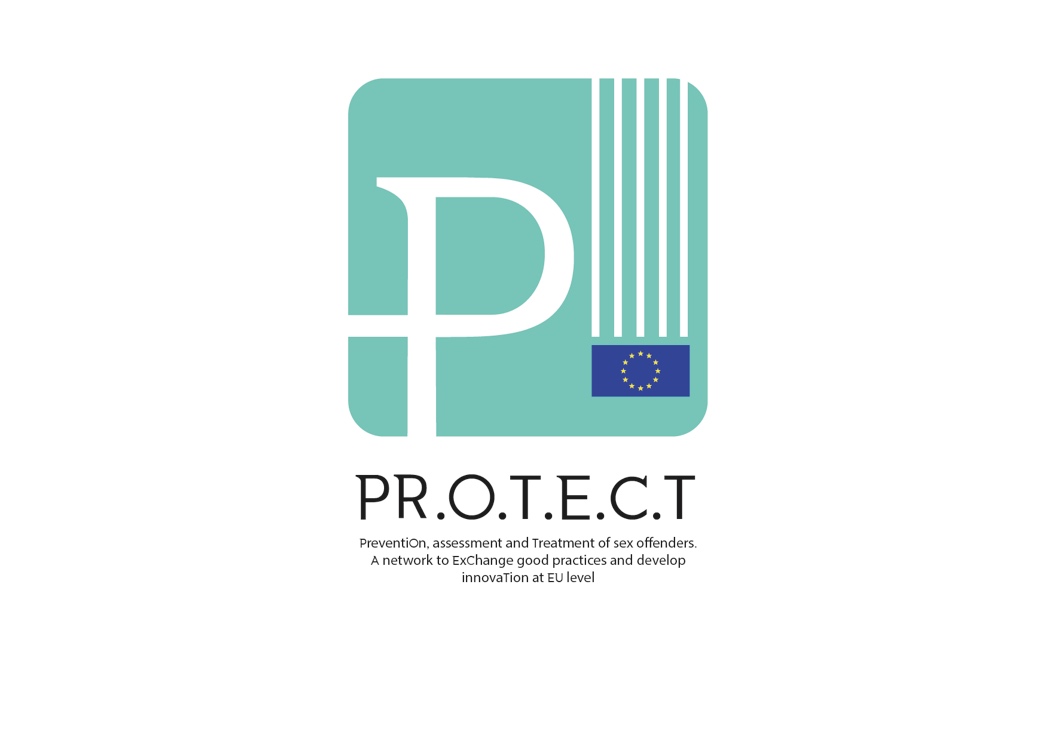 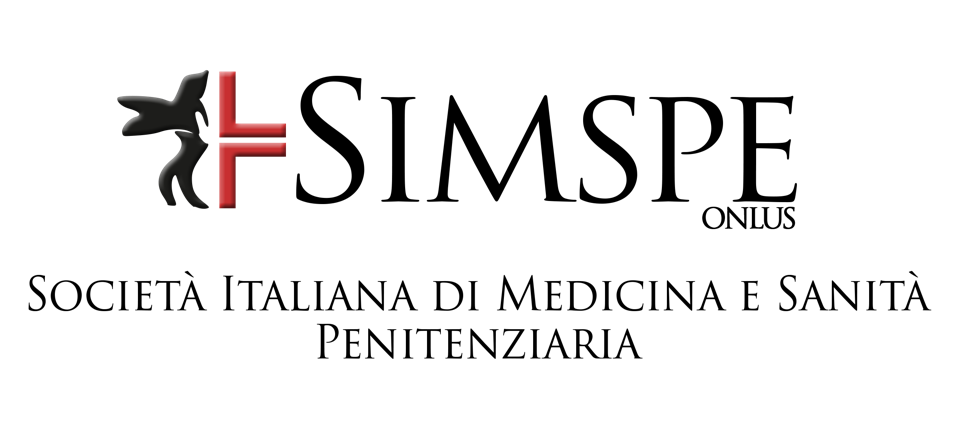 Pr.o.t.e.c.t. tangible results
A collection of the state of art and best practices in partner countries about SO inmates treatment. This research will bring together the most common literature of the international scientific community about the treatment programs for SO and put the basis for the exchange of good practices;
Protocol of intervention for the treatment of SO inmates created, tested and validated. The output is conceived in order to be transferred, adapted and applied in other EU Countries;
A 20-hour training course for penitentiary staff working with SO in and out of prisons in participating countries, which will be made available online, too, focused on the use and results of the PROTECT Protocol
A 20-hour training course for penitentiary staff working with SO in and out of prisons in participating countries, which will be made available online, too, focused on reducing stigma against SO inmates.
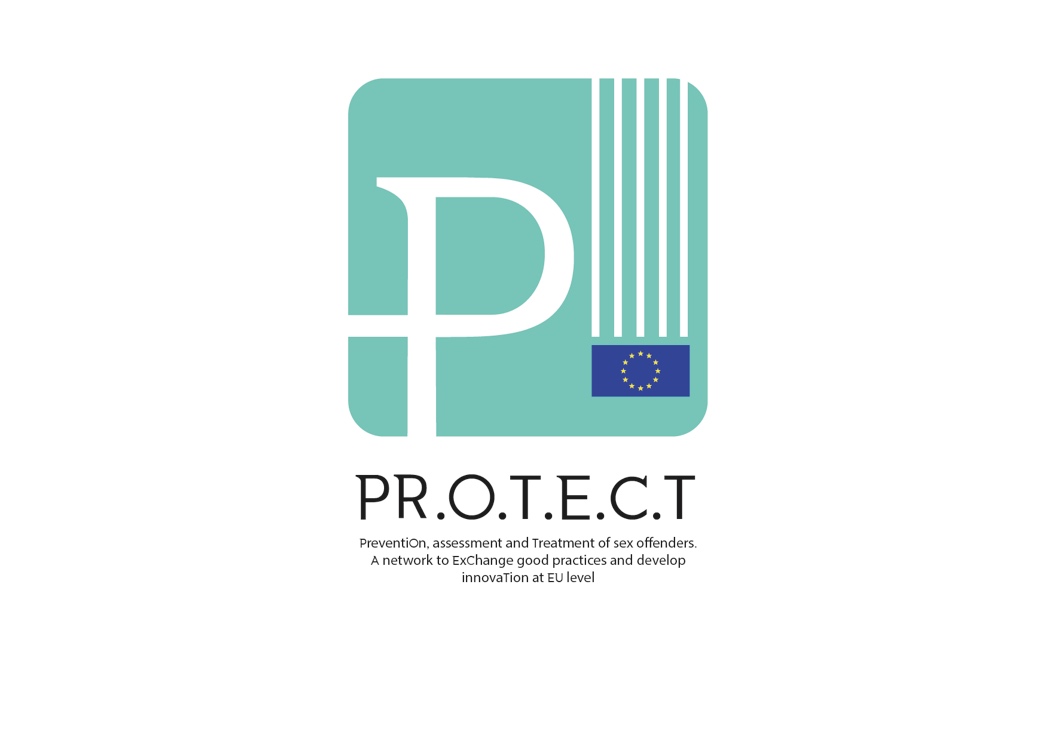 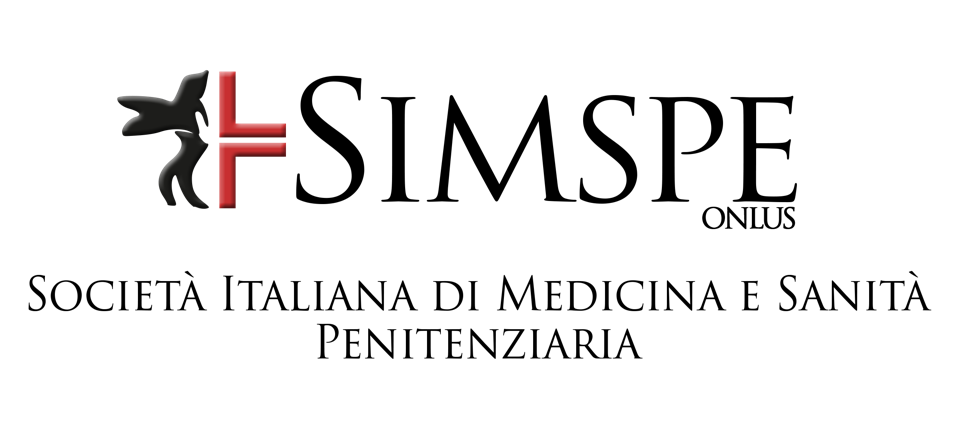 Work programme 2Analysis of sex offenders treatments in vigour in partner countries – exchange of best practices – international seminars
WHAT
WHO
Data collection on epidemiology, perpetrators profiles and treatment programmes in partner countries
International Seminar in Croatia (10/11 April 2019) – 10 participants from partner organization + experts/stakeholders. Target: penitentiary staff, medical/psychlogical experts + stakeholders
International Seminar in Portugal (11/12 June 2019) – 10 participants from partner organization + experts/stakeholders. Target: penitentiary staff, medical/psychlogical experts + stakeholders
Production of the final report on the best practices shared, existing SO programmes in partner countries
Università La Sapienza – Leader
All partners contribute in the research
All partners take part in the international seminars
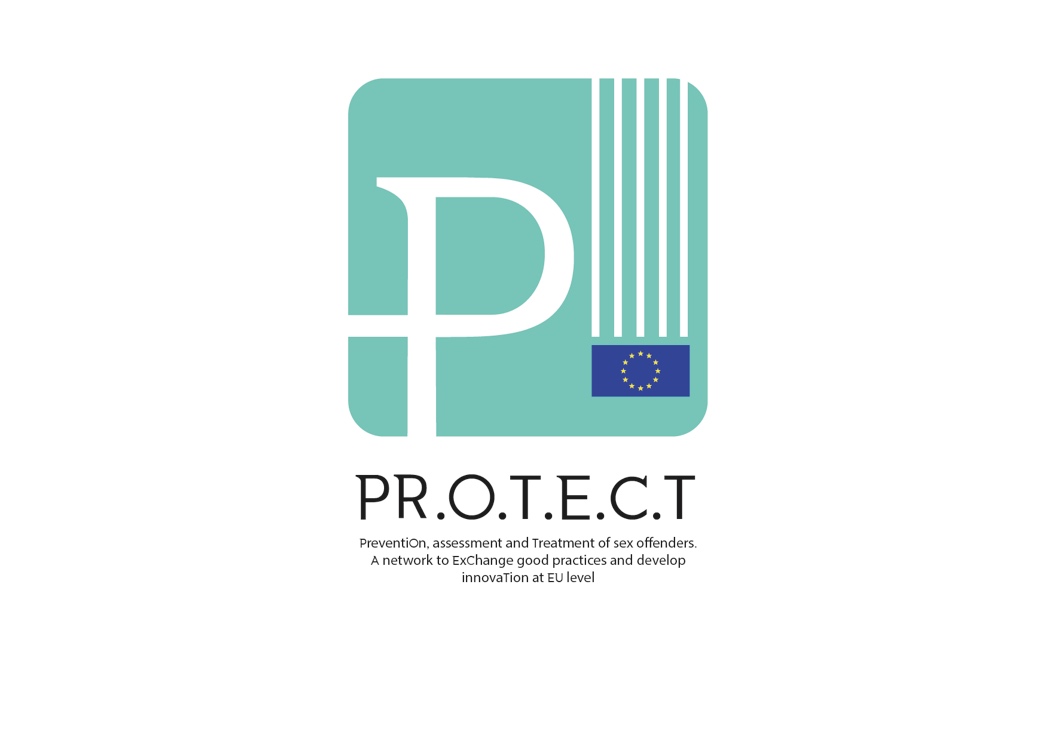 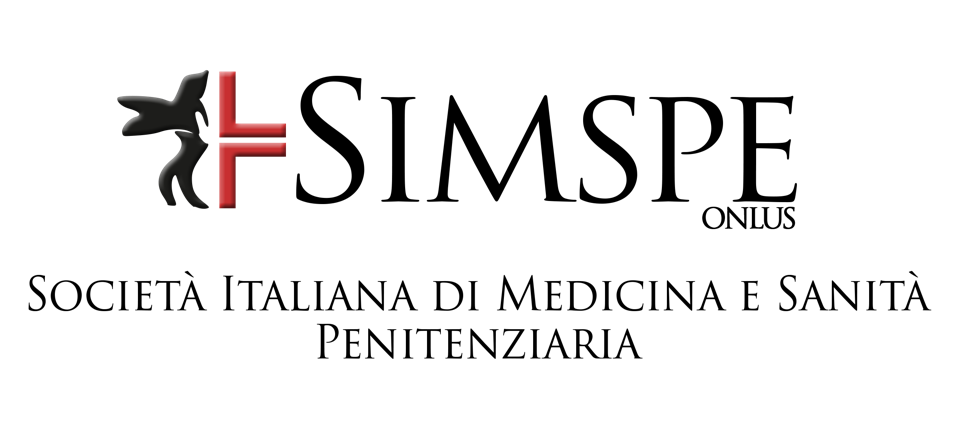 Work programme 3 creation of the experimental international protocol and test in selected prisons
WHAT
WHO
Moving from the results of WP2, partners have developed an experimental protocol for SO treatment
The protocol has the aim to extimate the SO probability of violence and determining treatment and management strategies
The protocol describes a specific treatment programme for SO management (prevention, evaluation, treatment)
All partners have contributed in research and test
Test the protocol in prisons, 100 SO in total
	        ***
The protocol, being an innovative research, is not a validated tool. Nevertheless, within the protocol we made use of already validated tools.  After the end of the project we can imagine a follow up strategy for a «PROTECT II» in which we can plan the validation of the Protocol.
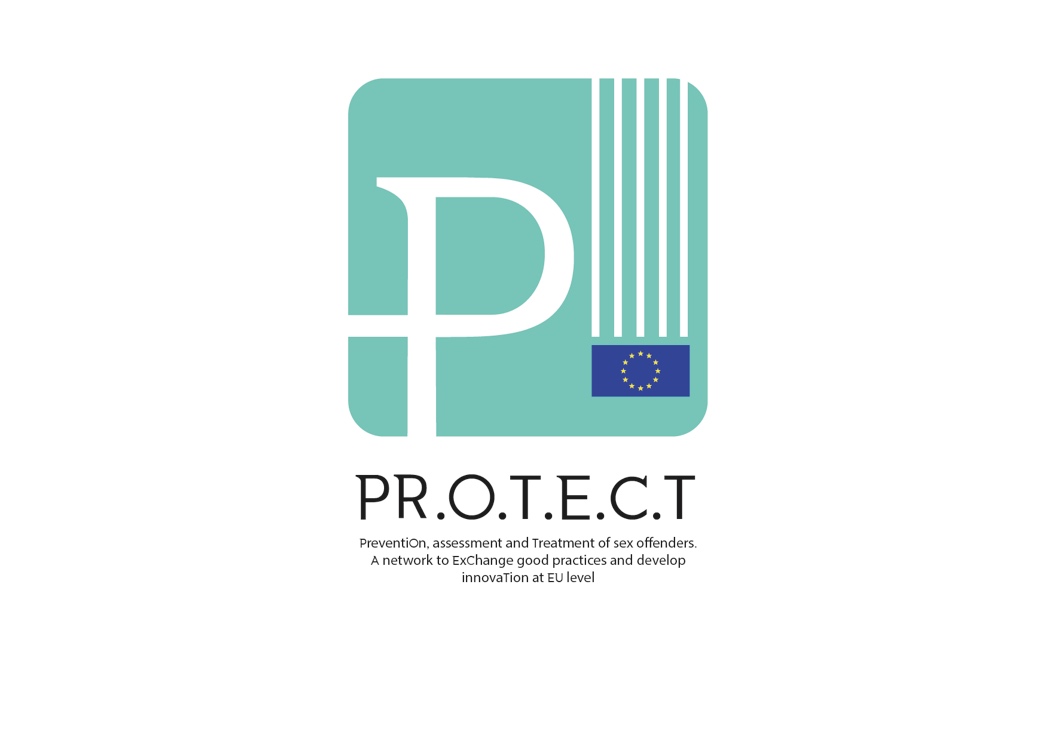 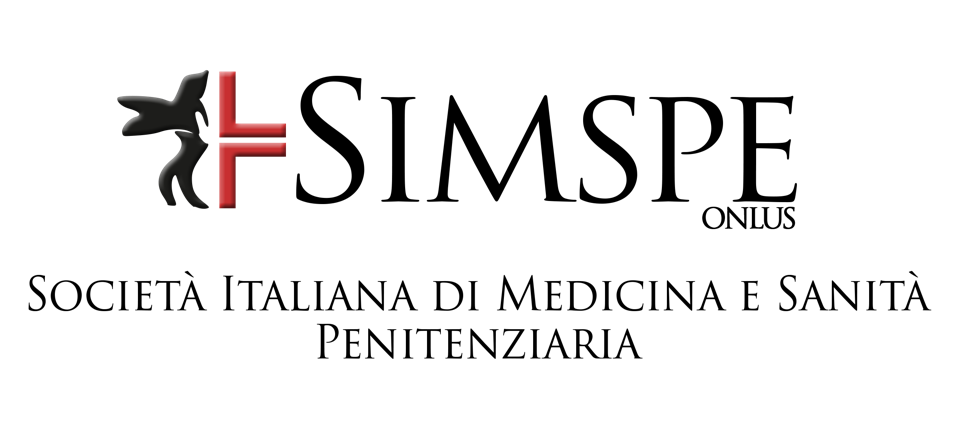 Work programme 4analysing results of the protocol implementation and developing 2 training courses
WHAT
WHO
Data analysis of all information collected during WP3
Analyse results of the protocol implementation and test and publish a report
Preparation of 20-hours training materials on PROTECT Protocol – penitentiary professionals as target (scientific texts, practical examples, interactive workshops and videos)
Preparation of 20-hours training materials on reducing stigma – penitentiary professionals as target (scientific texts, practical examples, interactive workshops and videos)
Both TC have been aimed at reducing stigma and prejudice, increasing awareness and consciousness as well as spreading the Protocol use
Zravi Grad – Leader
Targets: Directors, Police Commissionners, prison police officers, medical staff and nurse staff, volunteers/non professional operators in the selected prisons
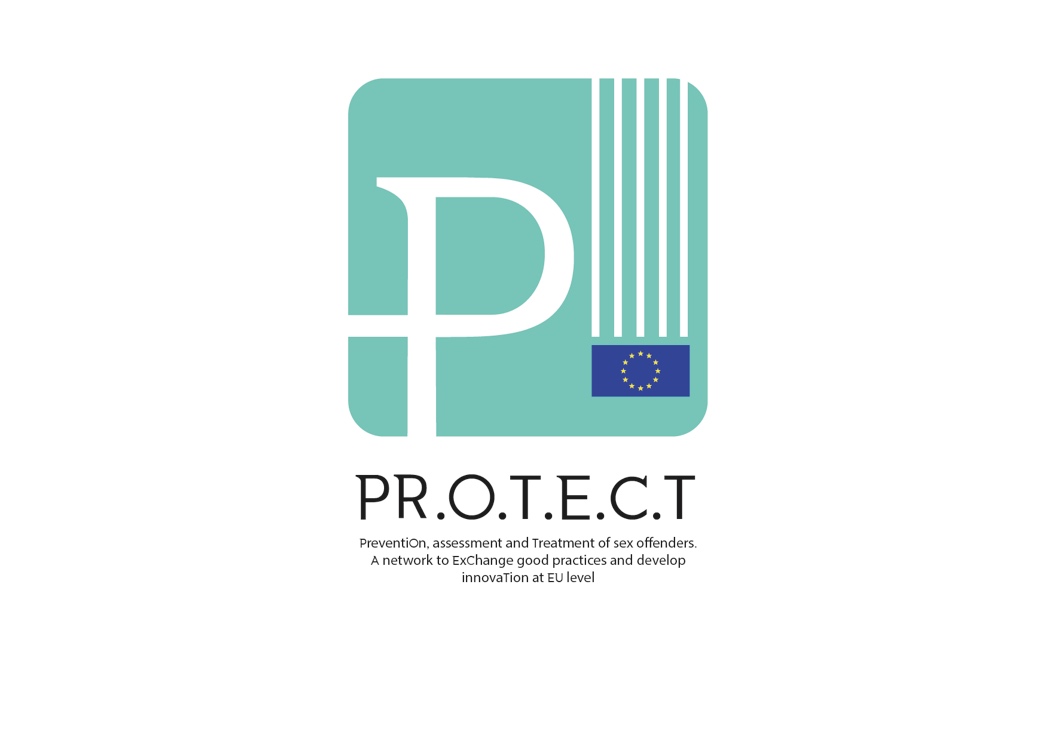 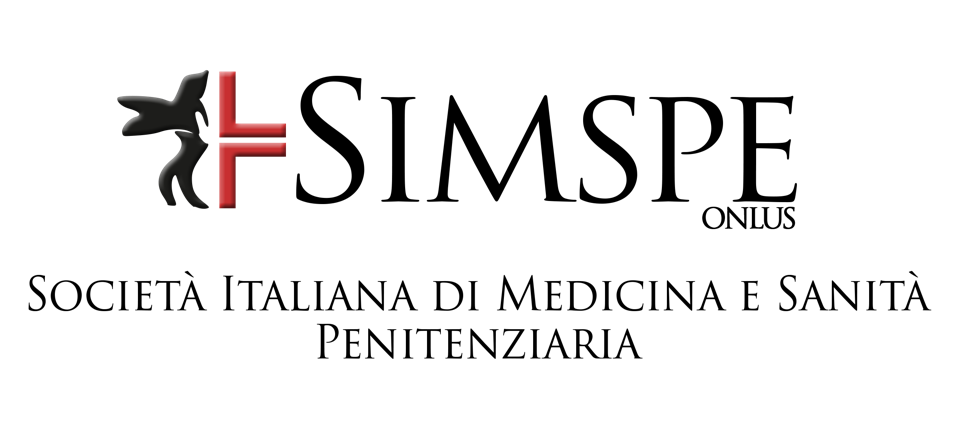 Work programme 5trainings deliver
WHAT
WHO
Deliver 20-hours + 20-hours training to Directors, Police Commissionners, prison police officers, medical staff and nurse staff, volunteers/non professional operators in the selected prisons
Analyse the results of the training through satisfaction and impact questionnaires – Report
All partners have contributed in the training deliver
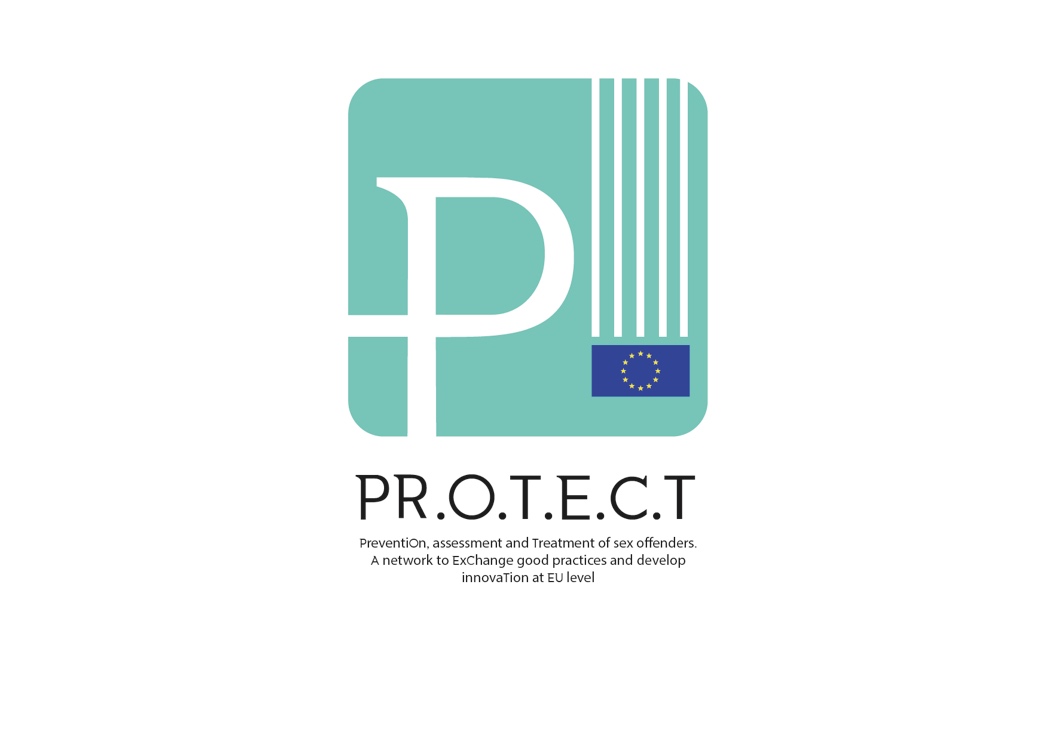 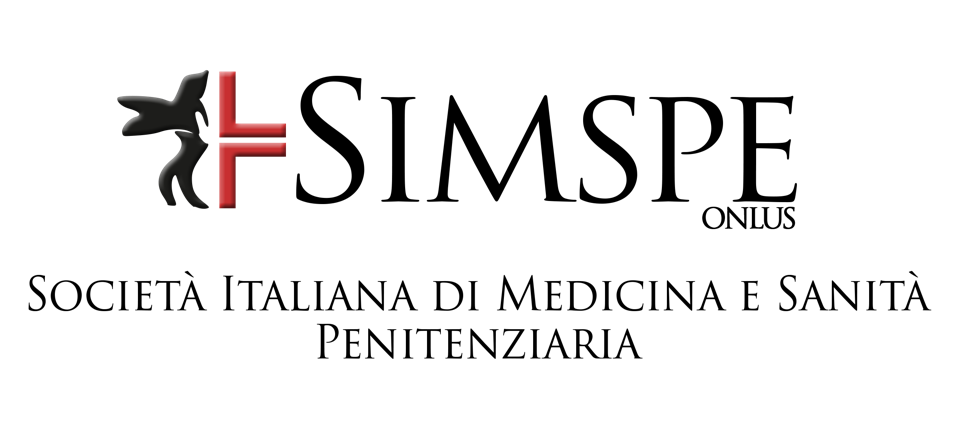 PR.O.T.E.C.T. GANTT CHART
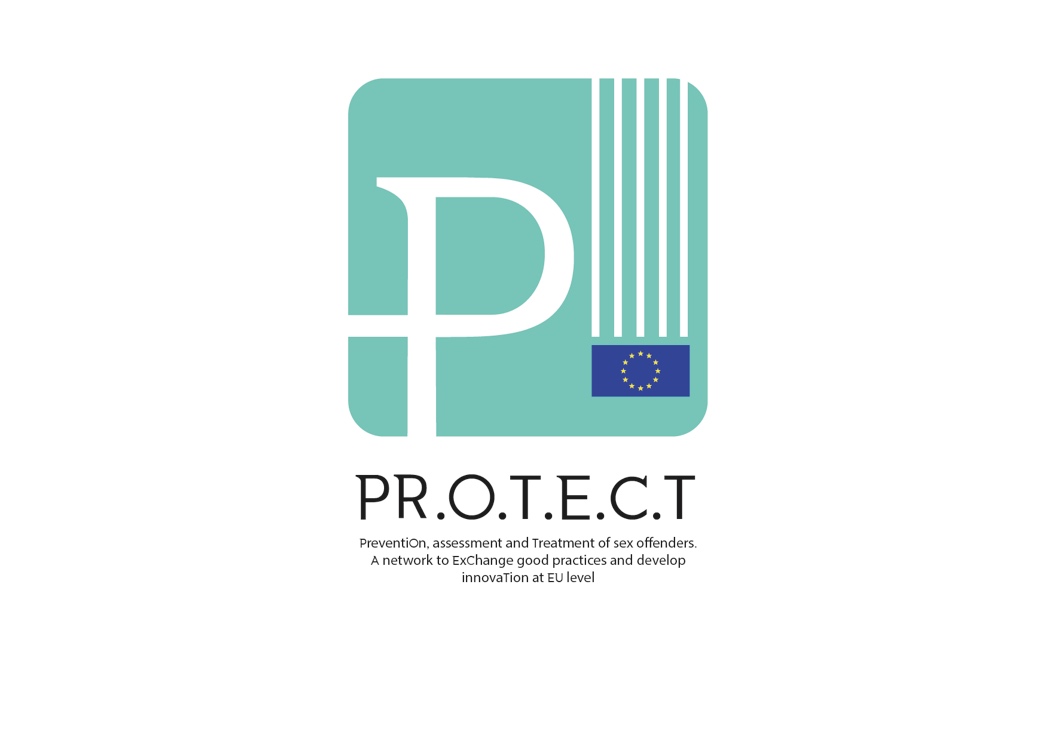 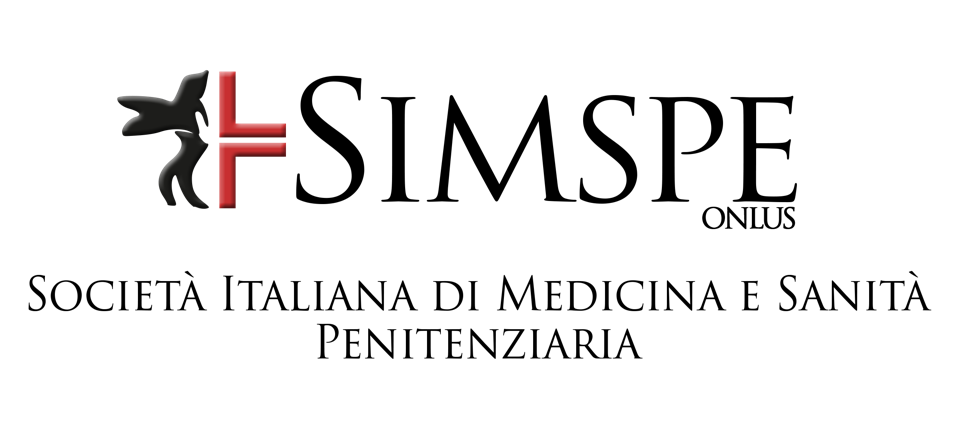